DESIGNING STANDARD OPERATING PROCEDURES(SOP) OF PURCHASE
FOR 
AL ABEER EDUCITY
BY
ANUSHREE MEHROTRA
PG/14/011
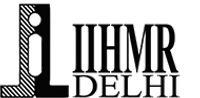 TABLE OF CONTENTS
Overview
Introduction
Aim & Objective
Methodology
Analysis
Results
Discussion
Limitation
Recommendation
Conclusion
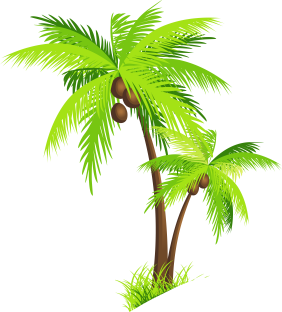 2
Overview
Al Abeer Group: 

 Leading medical group of Saudi Arabia. 

 Started its operations at Jeddah, now has branches across Riyadh, Jeddah, Makkah, Madinah ,Muscat, Doha , Damam  and Kizhisseri (Kozikode)

 Al Abeer Educity:

Al Abeer Educity –  A Project by Al Abeer Medical Group,is an integrated medical and education project to be set up in Malappuram , Kozhikode.

 The campus will be spread across 75 acres of land at Melmuri and will house an International School, from Kindergarten to Higher Secondary level, a Medical College, a Nursing College, an Engineering College, and a Management College.
3
Introduction
The study is about designing the Standard Operating Procedures (SOP) of Purchase for  Al Abeer Educity project.

 Procurement of  all the capital items for projects including  materials for civil, mechanical, electrical, plumbing, equipments, instruments, furniture, etc. 

For effective and efficient procurement with minimum overheads, some essential requirements are economical price, timely delivery and good quality.
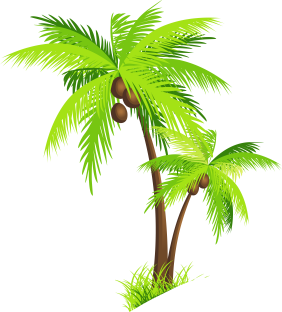 4
Aim & Objective
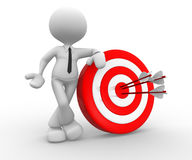 AIM:
 To design Standard Operating Procedures of purchase for Al Abeer Educity   


OBJECTIVES:

To understand the structure, processes of  Al Abeer Educity.
To map the  existing process of purchases and stores corresponding to the Al Abeer Educity.
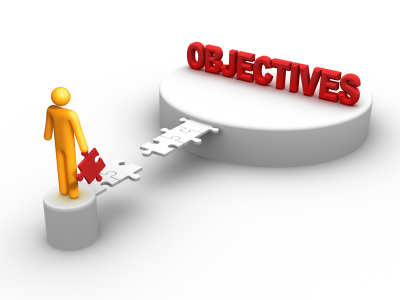 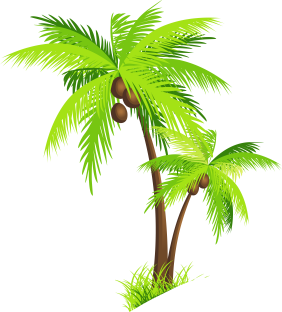 5
Methodology
Data Collection: 	Documents, Forms and discussions with 			                 stakeholders
Study Tool: 		One to One discussion using top down approach
Study Population: 	Administrative staff including the top 				management and mid-level management
Inclusion Criteria: 	All the persons involved in designing SOP for 		            	purchase were included
Study Period: 	2nd March 2016 to 14th May 2016
Study Location: 	Al Abeer Educity, Malappuram, Kerala
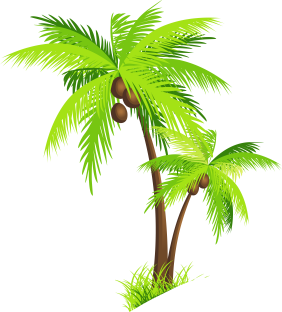 6
Analysis
SOP documents of different hospitals were  referred.
The detailed design and documentation was discussed with CFO, considering  the SOP’s of the other hospitals as the baseline.
Discussions with the Chief Executive Officer ,Chief Operating Officer , Chief Financial Officer, Store manager, Purchase manager, Site Engineers  and Finance Manager , based on their inputs and suggestions , the SOP is designed under the guidance of  CFO.
Mapping  & understanding of existing process of stores and purchase was done to propose the process flow of purchase .
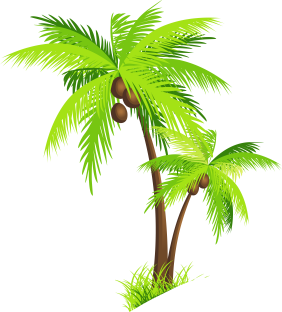 7
Results
Five parameters were considered for designing the process flow of purchase :Demand , Sourcing , Ordering, Receiving & Payment.






Apart from these five parameters other factors were also considered to develop SOP document  : Budget consideration, Purchase Committee , Recommending  Authorities , Unplanned Commitments , etc.
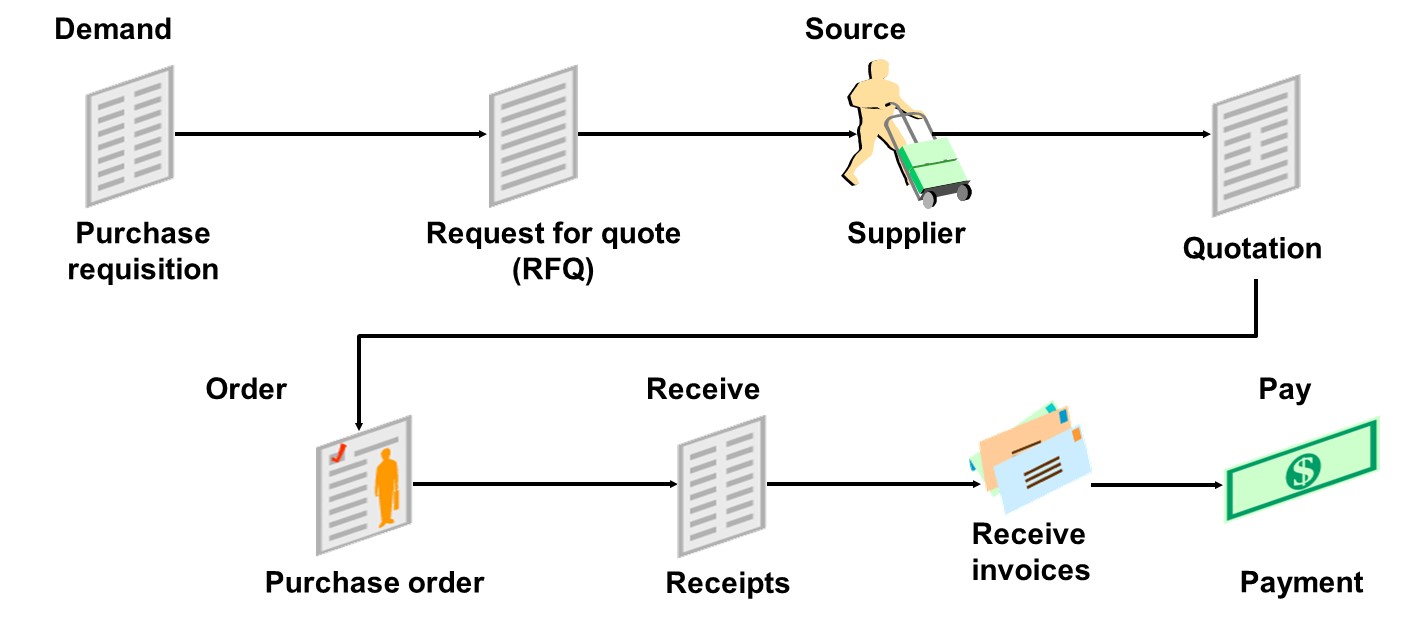 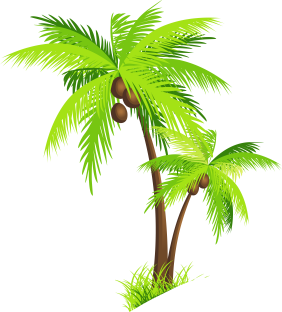 8
AS –IS Process of Purchase
9
AS –IS Process of Stores
Process of raising the demand when material needs to be purchased from vendor
10
When material is at Store
11
Proposed Process flow of Purchase
12
Discussion
Recommending Authorities for purchase needs to be constituted to have an effective purchase policy and their limits need to be defined as per their hierarchical position.

During the formulation of SOP it was found that much important process needs to be defined to its last mile step to make the functioning smooth, i.e- purchase process flow , vendor selection , unplanned commitments/emergency requisitions.

The most common  factors which were adopted with necessary changes in  SOP document were budget considerations and constitution of purchase committee and its responsibilities
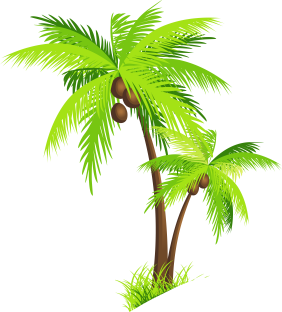 13
Limitation
Development of SOP is a continuous process and it will get modified over time during the process of implementation. 

There are no industry wide standards or guidelines for creating SOP of Purchase .

SOP’s are organization specific and might not serve the same purpose for other organization.
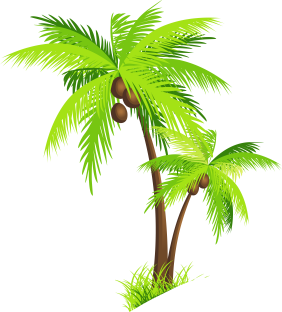 14
Recommendation
SOP document should be reviewed periodically by Management Team.
If management realise that guidelines are rigid, scenarios should be recorded and discuss in review meetings.
In case where the  material/ items  approved  in Al Abeer standard rates , such as office equipment, air conditioners , etc  then Purchase Head  can himself  finalize on the basis of lowest rates.
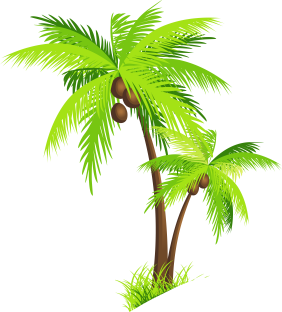 15
Conclusion
During study it was found, there are some important parameters which were considered to develop SOP document of purchase. The parameters are demand, sourcing, ordering, receiving, payment and these parameters were discussed in detail. Apart from these parameters there were other factors which were discussed with CFO i.e- Budget Consideration, BOQ Plan, Purchase Committee, Unplanned Commitments/Emergency Requisitions, Staggered Purchase, Work Order and Recommending Authorities .
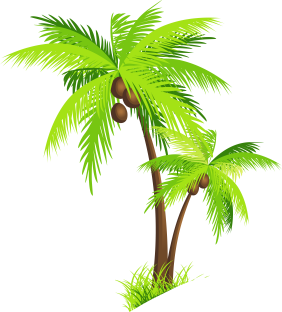 16
THANK YOU
17